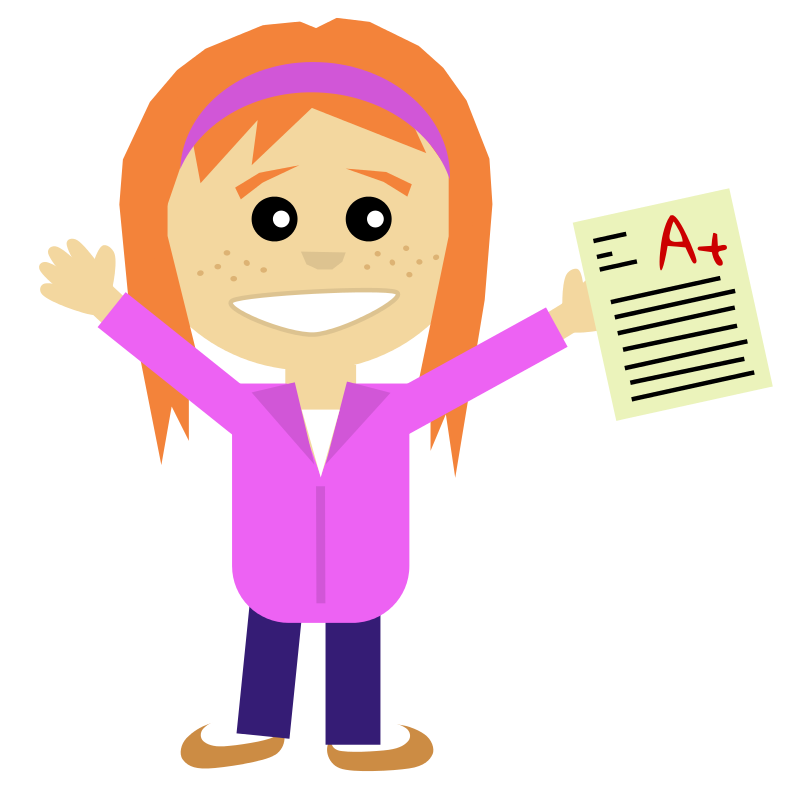 Rapportage
Theresialyceum
Rapportage
Onderzoekscyclus
Indeling les
Introductie verslag.
Aan het verslag werken.
Introductie presenteren: 
Poster.
PowerPoint, Prezi, …
Werken aan de presentatie.
Voor de volgende keer.
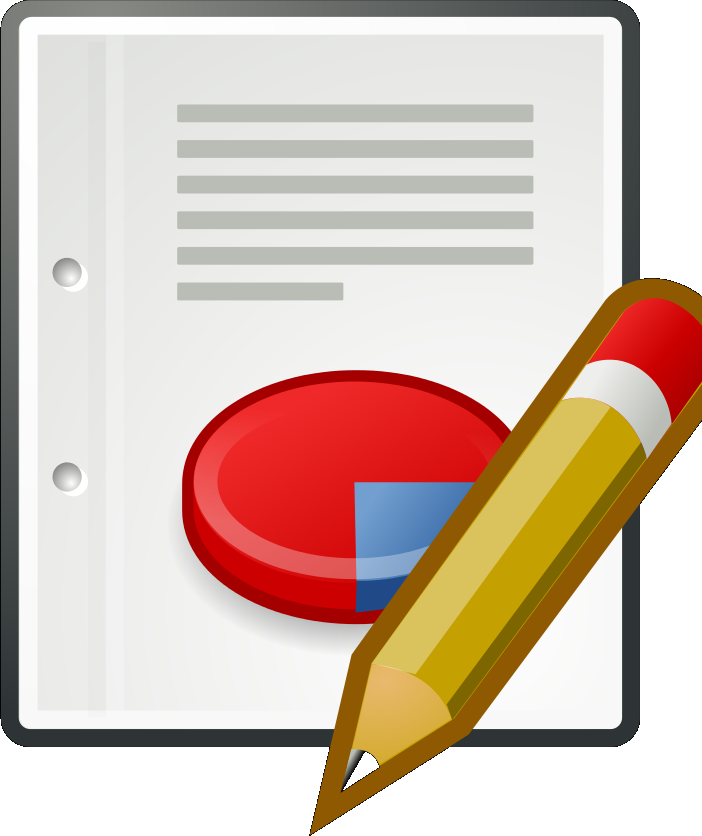 Verslag - Introductie
Een goed geschreven verslag:
Goed leesbaar.
Duidelijk en treffend.
Correct taalgebruik.
Controleerbaar.

Structuur?
Specifieke eisen? 		Vraag je docent!
Verslag - Onderdelen
Titelpagina: titel, groepsleden, datum, vak, ...
Inhoudsopgave. 
Inleiding: theorievorming, onderzoeksvraag.
Ontwerpplan. 
Resultaten: data verwerking.
Conclusie.
Literatuurlijst.
Bijlagen: bijv. logboek.
Verslag
Jullie verslag?

(Checklist: Onderdelen verslag)
Presenteren - Introductie
Goed voorbereid (inhoud, technisch in orde).
Ken je publiek (en stem je erop af).
Afwisselend: filmpje, humor, interactief, ...
Niet te lang (5 minuten).
Enthousiast.
Oogcontact.
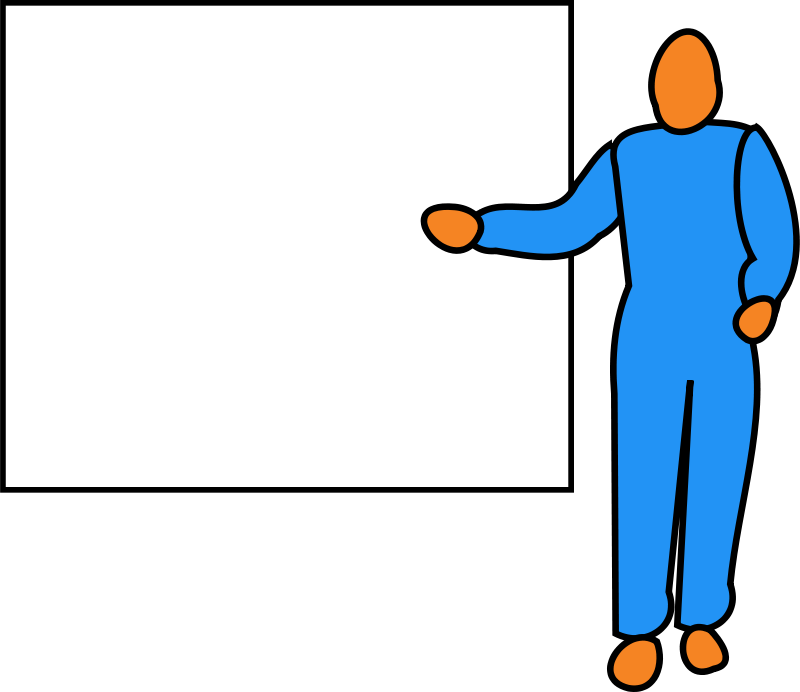 Presenteren - Inhoud
Vertel wat je gaat vertellen.
Vertel wat je wilt vertellen.
Vertel wat je verteld hebt.
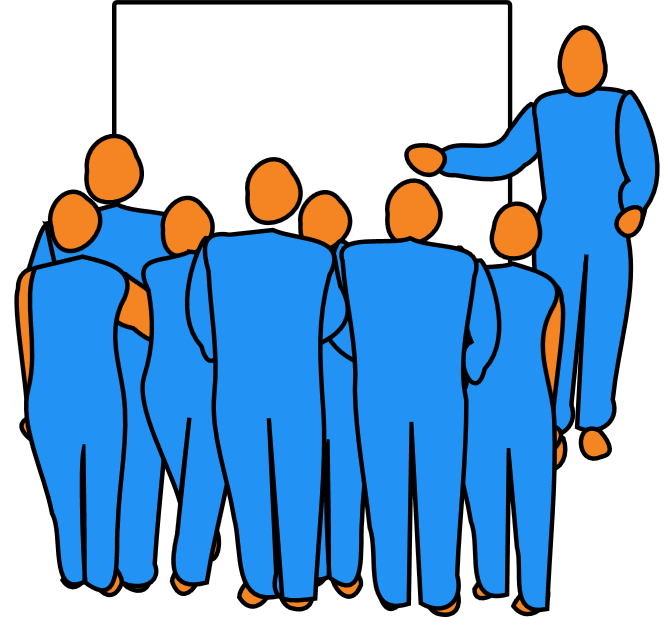 Presenteren - Vorm
PowerPoint.
Prezi.
Poster.
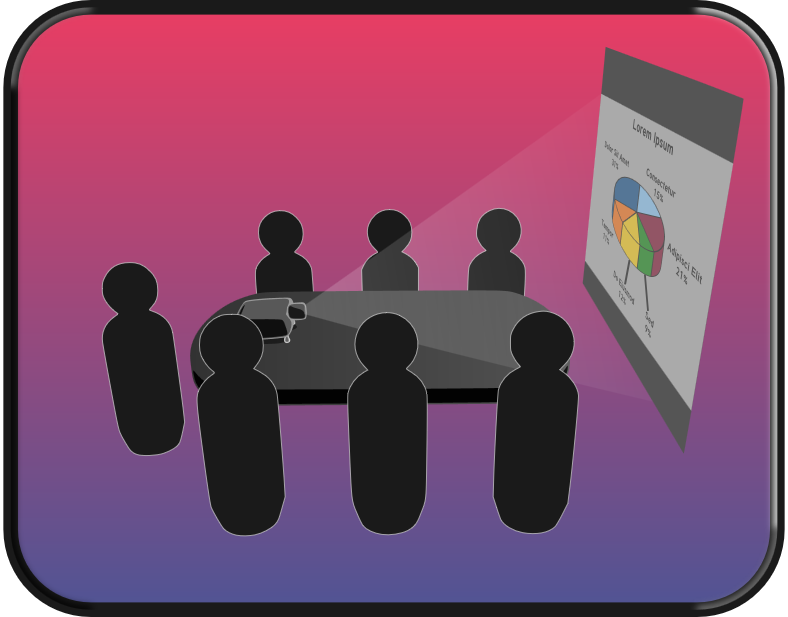 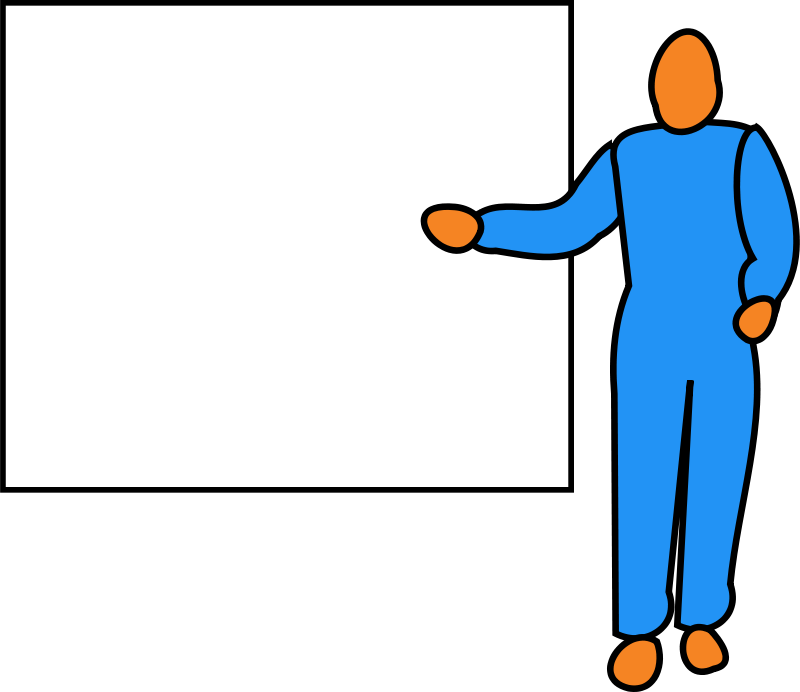 Jullie presentatie?
Voor de volgende keer
Presentatie voorbereiden.
Verslag afmaken.
Volgende keer: ...